CIWA  TRENDING  REVIEW
By Tatum Benn R.N AAS for BSN at New York College of Technologycourse Leadership in Nursing clinical lab
[Speaker Notes: Hello my name is Tatum Benn. And I am a nursing student working to obtain my Bachelors degree at New York City College of Technology in Brooklyn NY. I was attending St. Luke’s on Wednesday as part of a leadership course that I am taking.  This course required several things of me, first to follow a nurse manager around to see what exactly  does their job entail and secondly a project. Well the project that I was handed was the to CIWA]
I Would Like To Thank
Vice President of Nursing   Susan Dietz
Nursing Manager of Units             8 West and 9 East  preceptor for  this clinical course                        Susan Ignacio
The entire staff on the units of 8 east and 9 west 
My clinical professor                    Dr. Janet Mackin
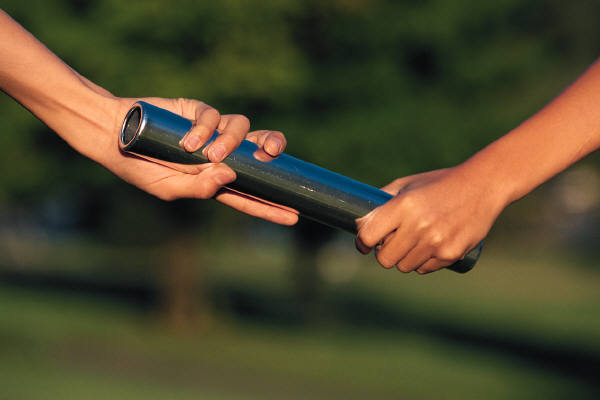 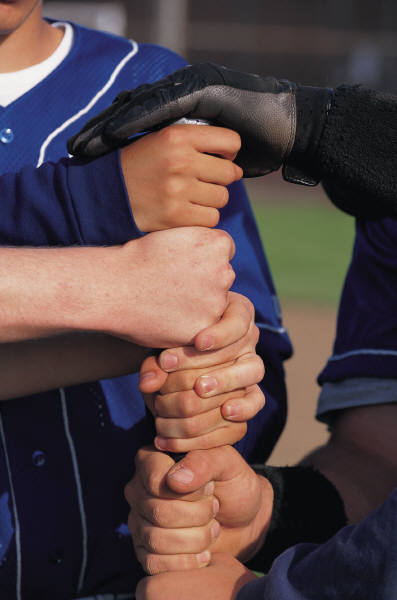 WHAT WAS I LOOKING FOR
[Speaker Notes: I applied the Qi Assessment tool to patients that have already been scored in the emergency room. I was looking to see if the CiWA assesment was implemented once patient was admitted to the floor. The burning question is  Was the doctor ordering the CIWA protocol. To do this I collected data]
WHY CIWA SCORE IS IMPORTANT 
Improved management of serious symptoms
Stabilization of patient through medication
What decreases
Decrease ICU admissions
Decrease LOS
Decrease use of restraints
[Speaker Notes: Just a reminder why CIWA is important]
Taken from St Luke’s- Roosevelt Hospital center patient care services Policy No: C-11
What is CIWA
CIIWA- AR– stands for Clinical Instrument Withdrawal Assessment for Alcohol- Alcohol Revised
It is and evidence based tool use to predict a patients risk for developing alcohol withdrawal symptoms
Ten parameters are scored with the maximum score being 67.
Parameters include
Nausea
 Vomiting, 
Tremor, 
paroxysmal sweats, 
Anxiety
 Agitation, 
Tactile disturbances,
 Auditory disturbances, Visual disturbances,
 Headache/fullness in head, 
Orientation and clouding of sensorium
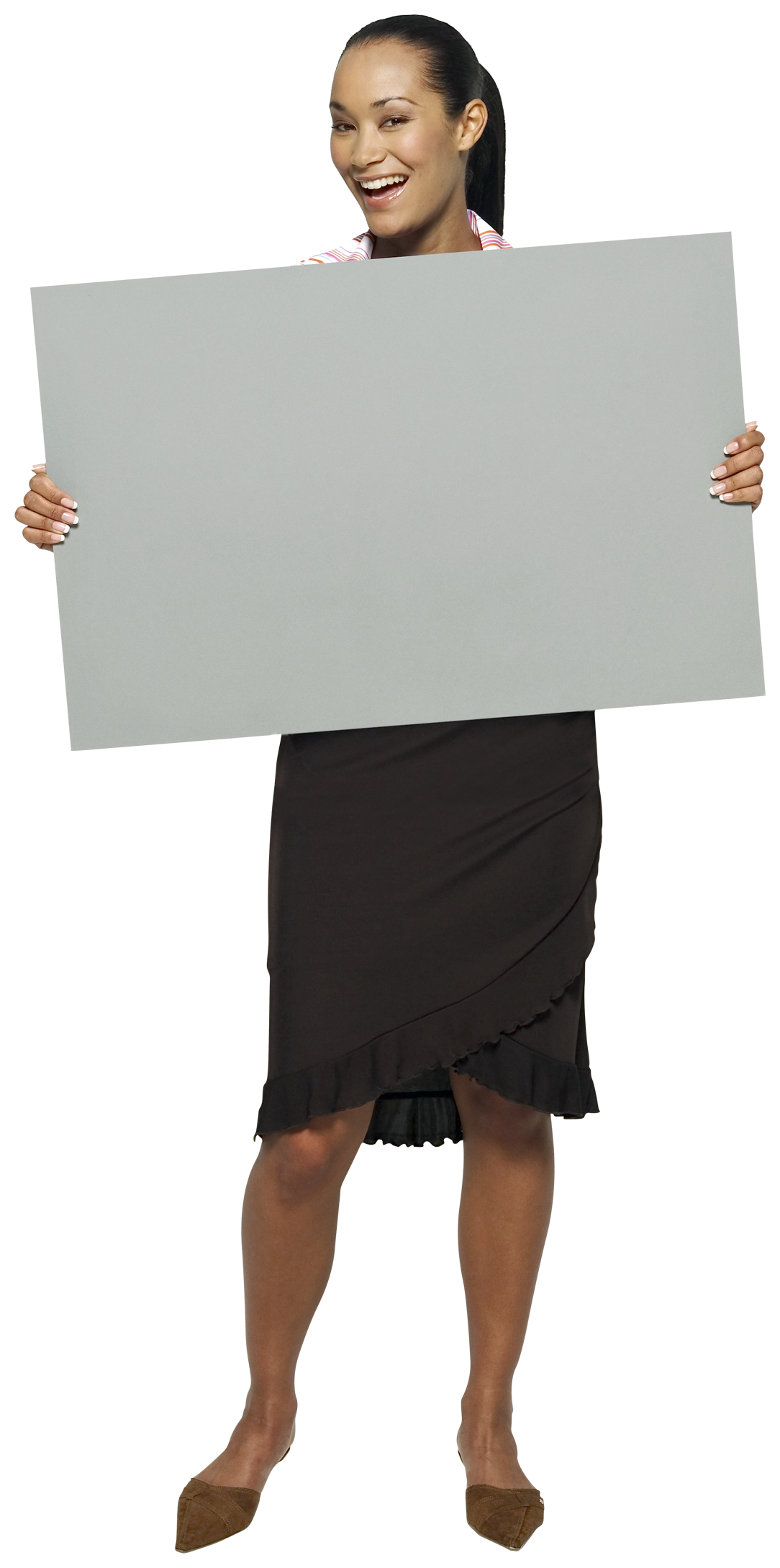 CIWA- Parameters to Assess
How does it work
How do we lower length of stay
[Speaker Notes: What I found]
What I Found
Low Volume = High Risk
[Speaker Notes: Insert a chart in this slide template to illustrate your topic visually, then use bullets or color to call out key findings or points from your chart in a brief format.]
Taken from St. Luke's- Roosevelt
Hospital Center Patient  Care Services Policy No: C-11
CIWA Reminders
Asses for use  of alcohol
None, Heavy, Moderate, Problem
Ask CAGE questions
Have you ever felt  you should Cut down on your Drinking
Have people ANNOYED you by criticizing your drinking?
Score below 10 reassess  every 12 hours for 72 hours 
Score 10 or above reassess every 6 hours for 72 hours
How does this  information help your unit